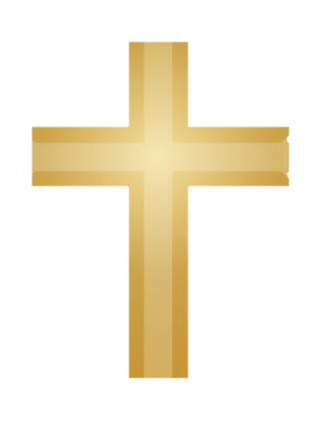 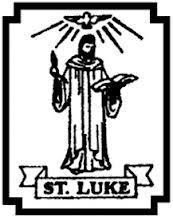 Lesson 3
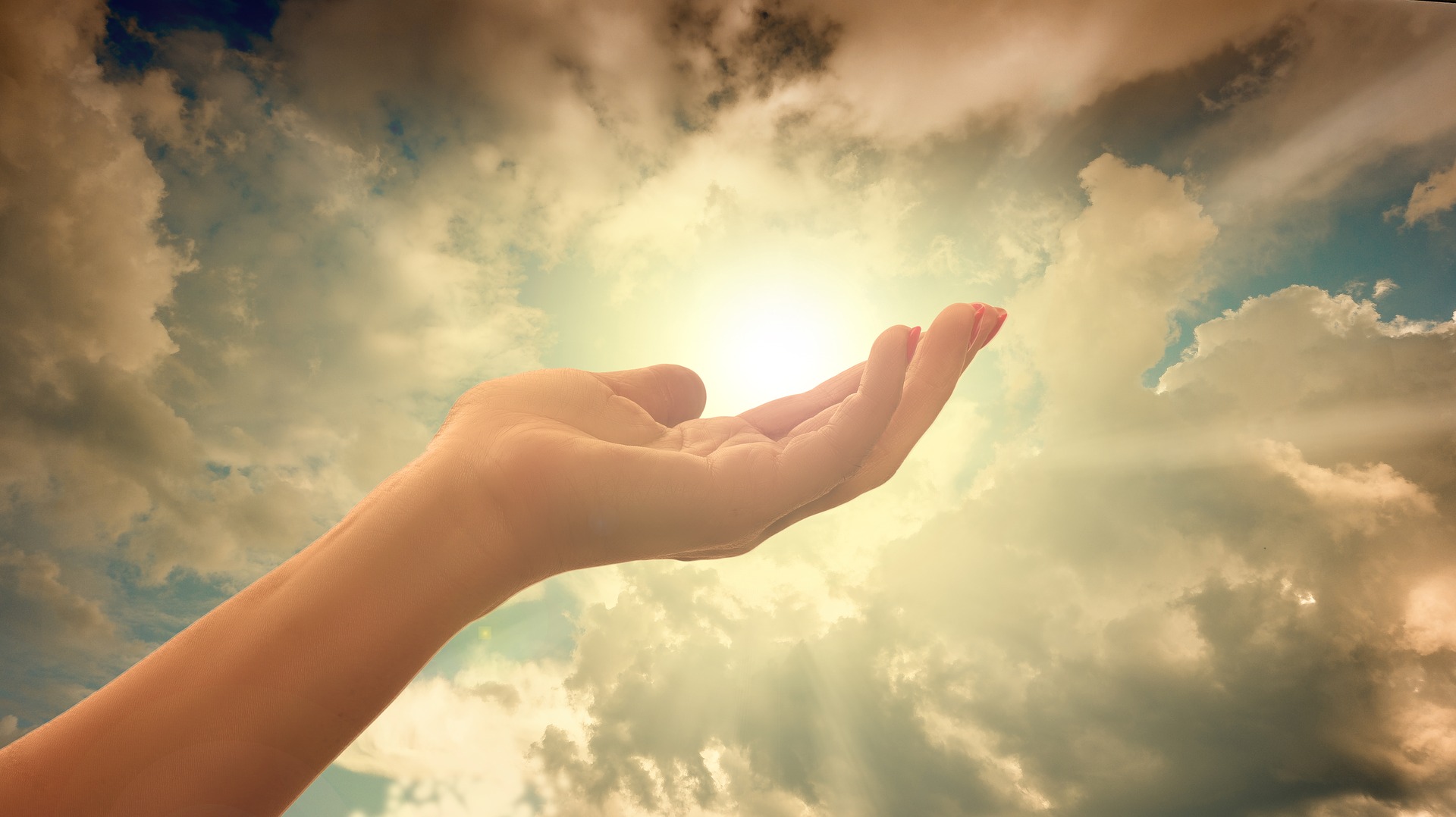 Christian Meditation
Opening Prayer
Jesus open our ears to hear your voice
Open our eyes to see your face
Open our mouths to speak your words
Open our hearts to your love
Open our hearts to your love
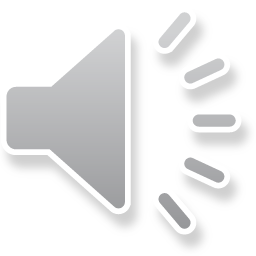 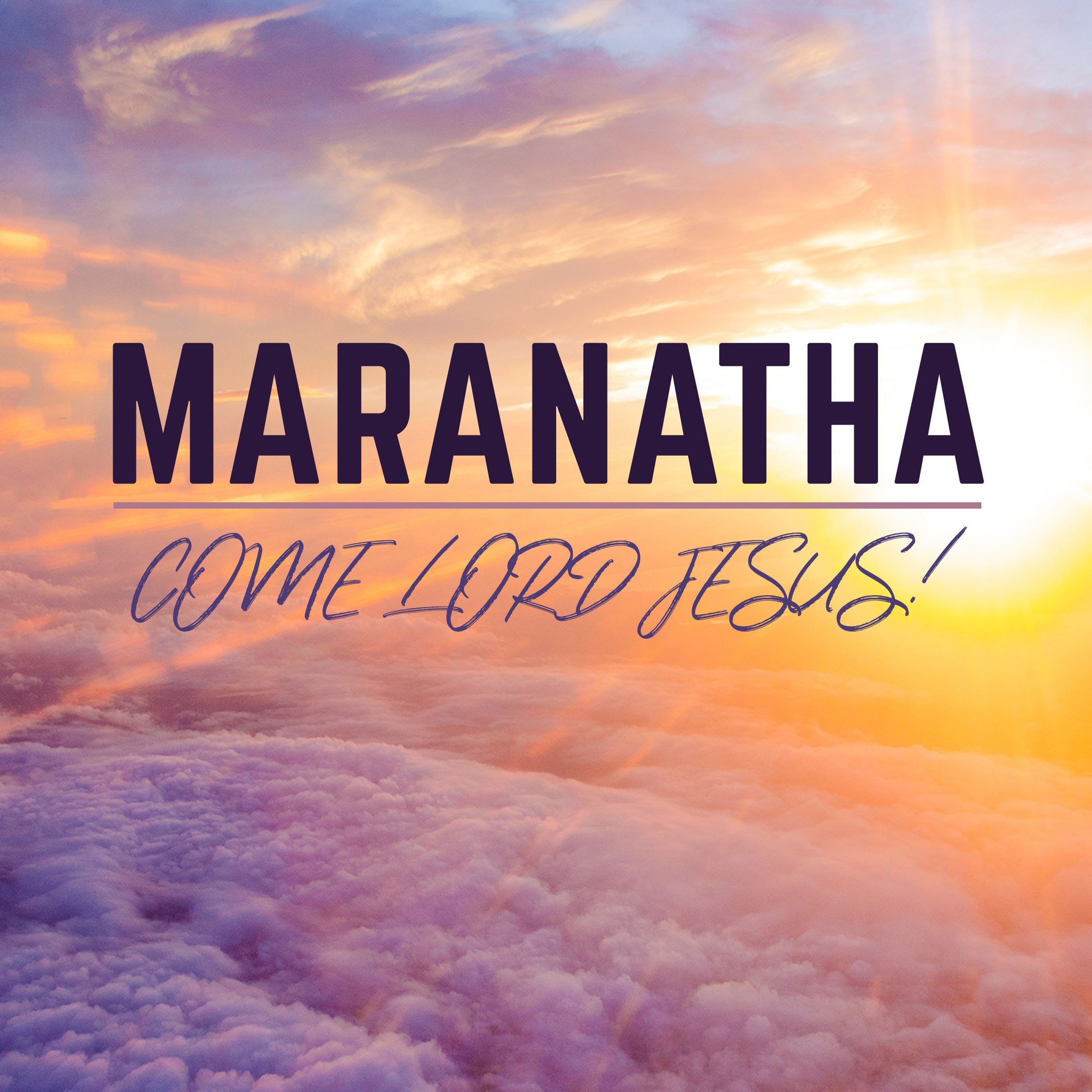 Blessing Song
We call on you O God 
and on Jesus Christ your Son 
through the power of the Spirit 
that makes us truly one. 
We ask you to bless us 
and lead us in your ways 
as you guide us on our journey 
everyday.
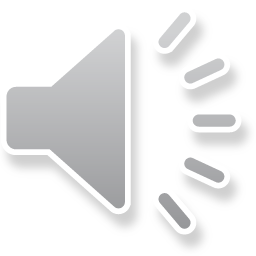 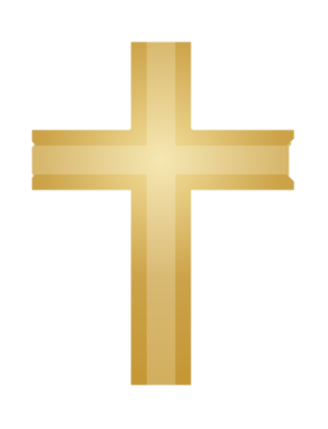 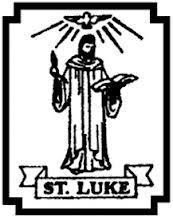 Gathering in love
When people gather at Mass on Sunday, 
they bring with them their joys and sorrows, their giving and receiving, the good they have done and those things they are sorry for. 
Life is full of giving and receiving and sometimes that gets out of balance. The Mass helps people to look at their daily lives and challenges them to try again. 
It gives Christians the strength and courage for this and the knowledge that they are supported in love and prayer.
Jesus understood very well how people often find it hard to love as much as they might do. In Matthew’s Gospel Jesus explains how God loves and gives advice to us on how to love better.
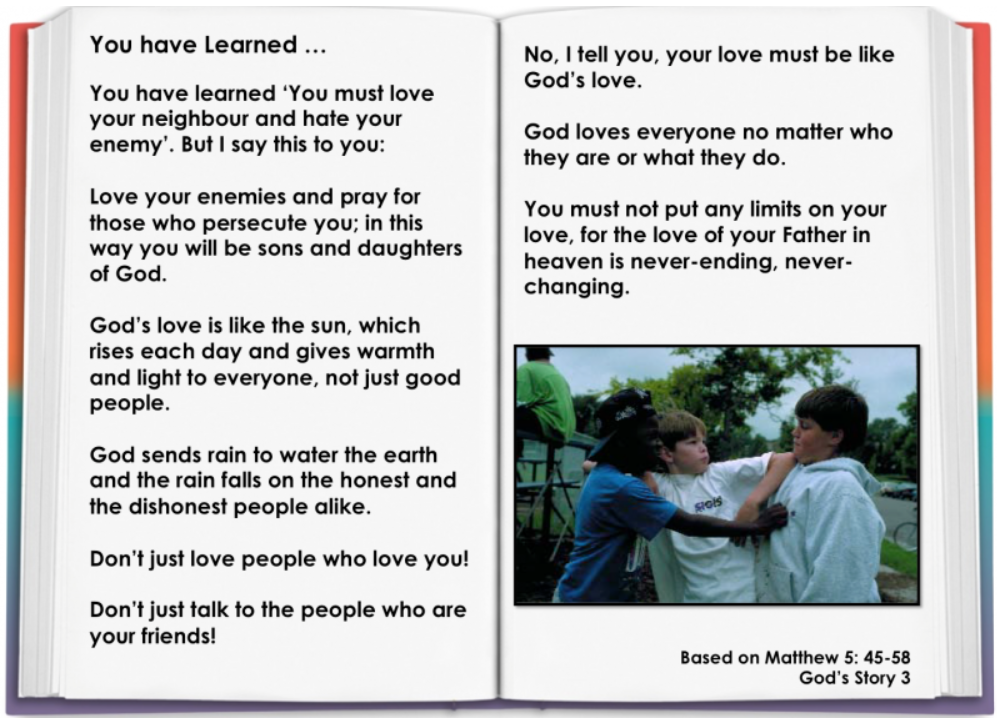 Based on Matthew 5: 45-58
Gathering in Love
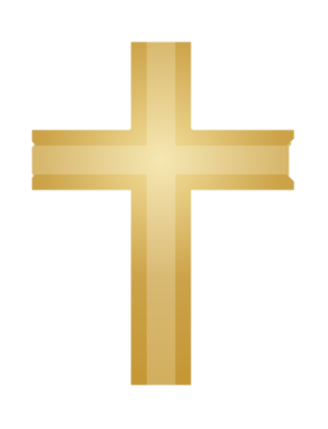 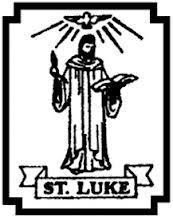 How do you think giving and receiving could get out of balance?

Why is the Mass an occasion to help you think about your daily life?

How do you think the Mass helps people?

What phrase did you like best in the Gospel and why? 

What do you find hard in the advice offered and why?

What do you think is the most important piece of advice in this text?
Tuesday 2nd FebruaryI can give reasons for peoples’ actions
Scripture Detective Time!

Stick the scripture in the middle of a double page.  Around it, add ways you can live this out, giving reasons for your actions.

Example: I can talk to people in my class who I don’t usually talk to so that I can show Jesus’ love.